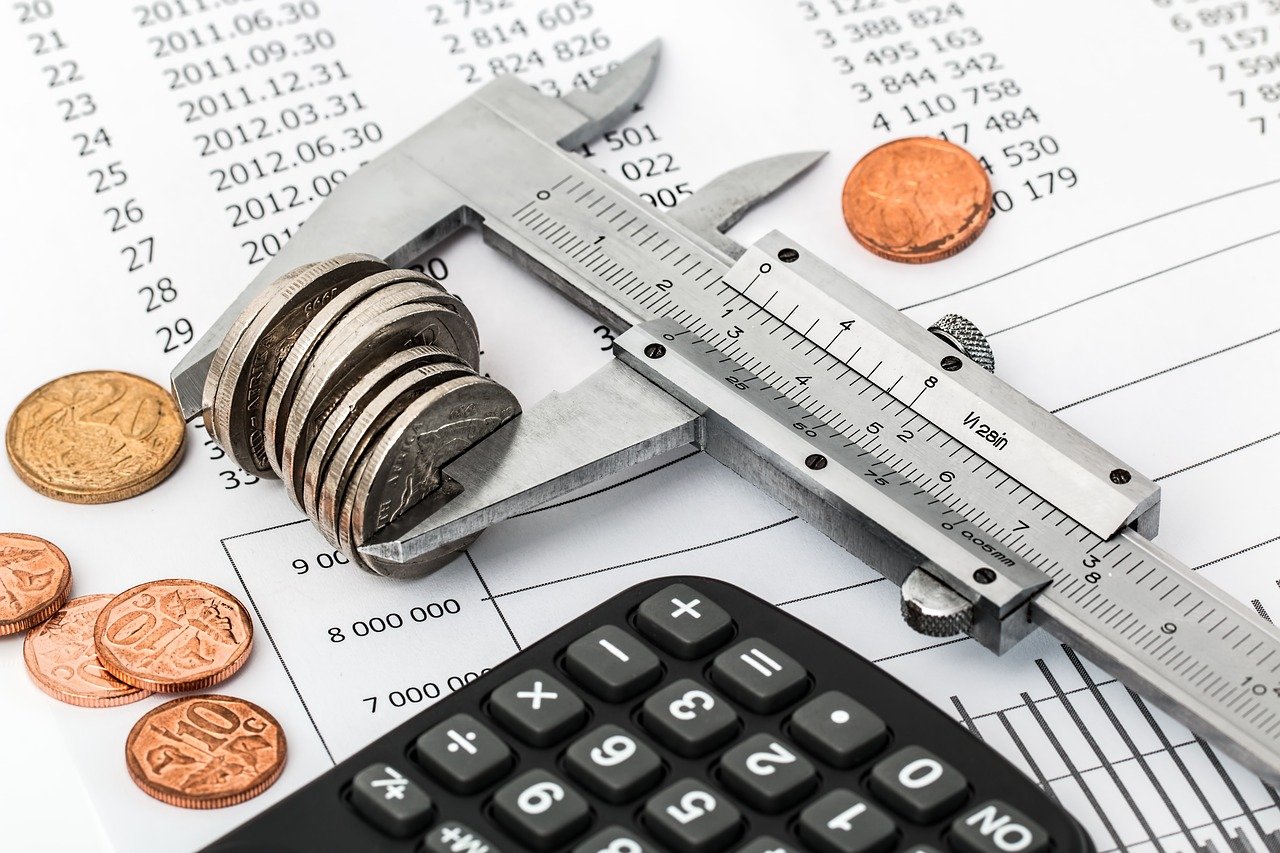 Moduł 4 – „Jak się uwolnić od długu”
Zbytnie zadłużenie wiąże się z wieloma problemami społeczno-ekonomicznymi takimi jak m.in..:
podwyższony stres;
problemy psychologiczne i zdrowotne;
trudności ze zbilansowaniem budżetu domowego;
ryzyko wpadnięcia w „spirale długów”;
poczucie alienacji i „braku wyjścia”;
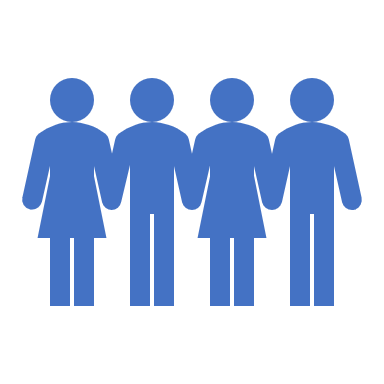 Zadłużenie: wyzwania
Przyczyny zadłużenia:
Istnieje wiele powodów wpadnięcia w wysokie zadłużenie takich jak m.in.:
Brak umiejętności do zarządzania własnym budżetem;
Skłonność do nadmiernej konsumpcji oraz „wydatków ponad miarę”;
Zbytnie zapożyczanie się, szczególnie u lichwiarzy i w „chwilówkach”;
Uzależnienia oraz inne problemy społeczno-rodzinne;
Choroba własna oraz członka rodzinny;
Utrata pracy i źródła dochodu;
Zbyt wysoki poziom wydatków w stosunku do dochodów;
Przyczyny wewnętrzne czy zewnętrzne
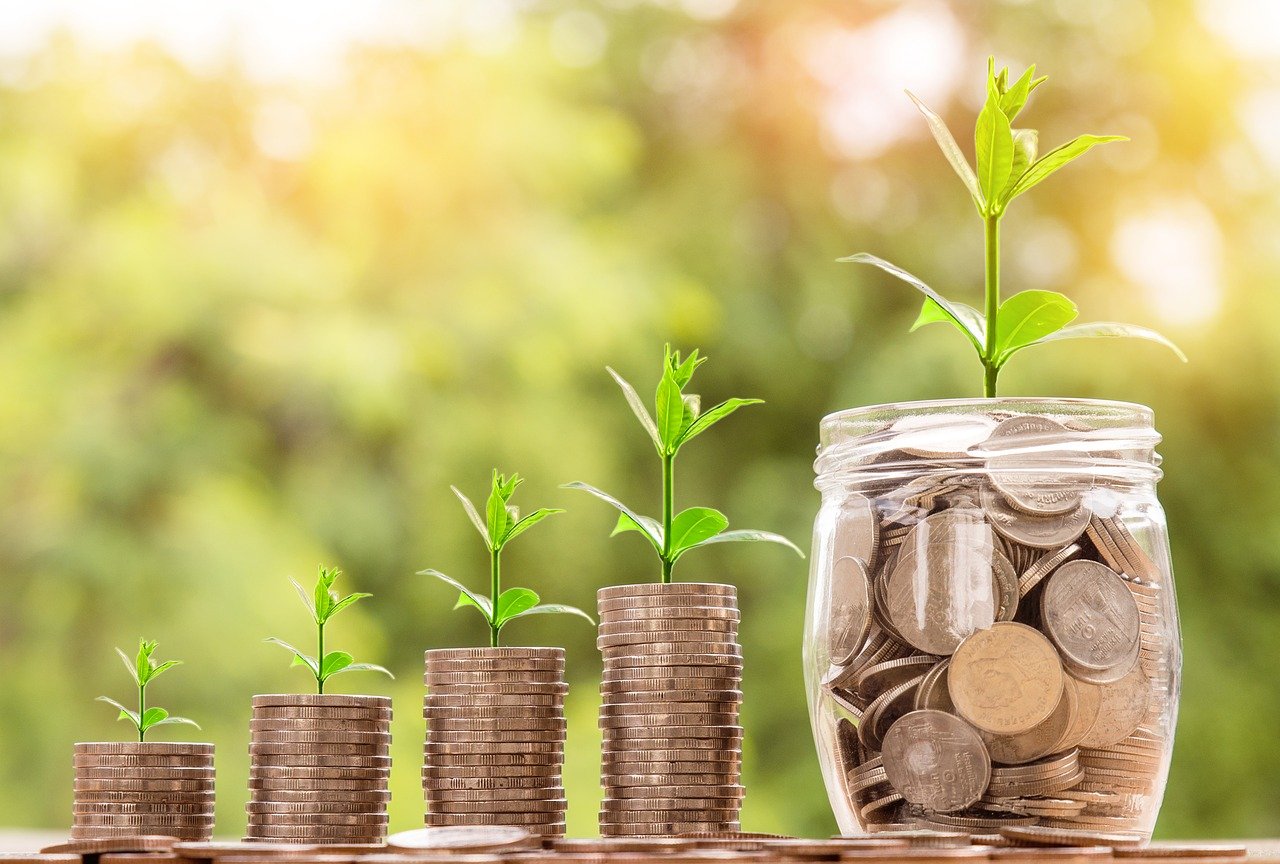 Strategie wyjścia z długów
W celu wyjścia z zbyt wysokiego poziomu zadłużenia musimy podejść do sytuacji kompleksowo i stworzyć personalną strategię wyjścia z długów. 

Wyjście z długów nie będzie krótkim procesem, ani przyjemnym, lecz jest konieczne do odzyskania finansowej kontroli nad naszym życiem.
Pierwszy krok do wolności od długów
Najważniejsze na początku to poznanie swojego zadłużenia. Wypisz:

Całkowite zadłużenie ze wszystkich rodzajów zobowiązań;
Miesięczne opłaty związane z zadłużeniem;
Daty poszczególnych płatności, a także kiedy nastąpi całkowita spłata;
Pamiętaj również  o długach prywatnych (rodzina itp.)
Znaj konkretne liczby
Płać swoje zadłużenie jako pierwsze
BIK
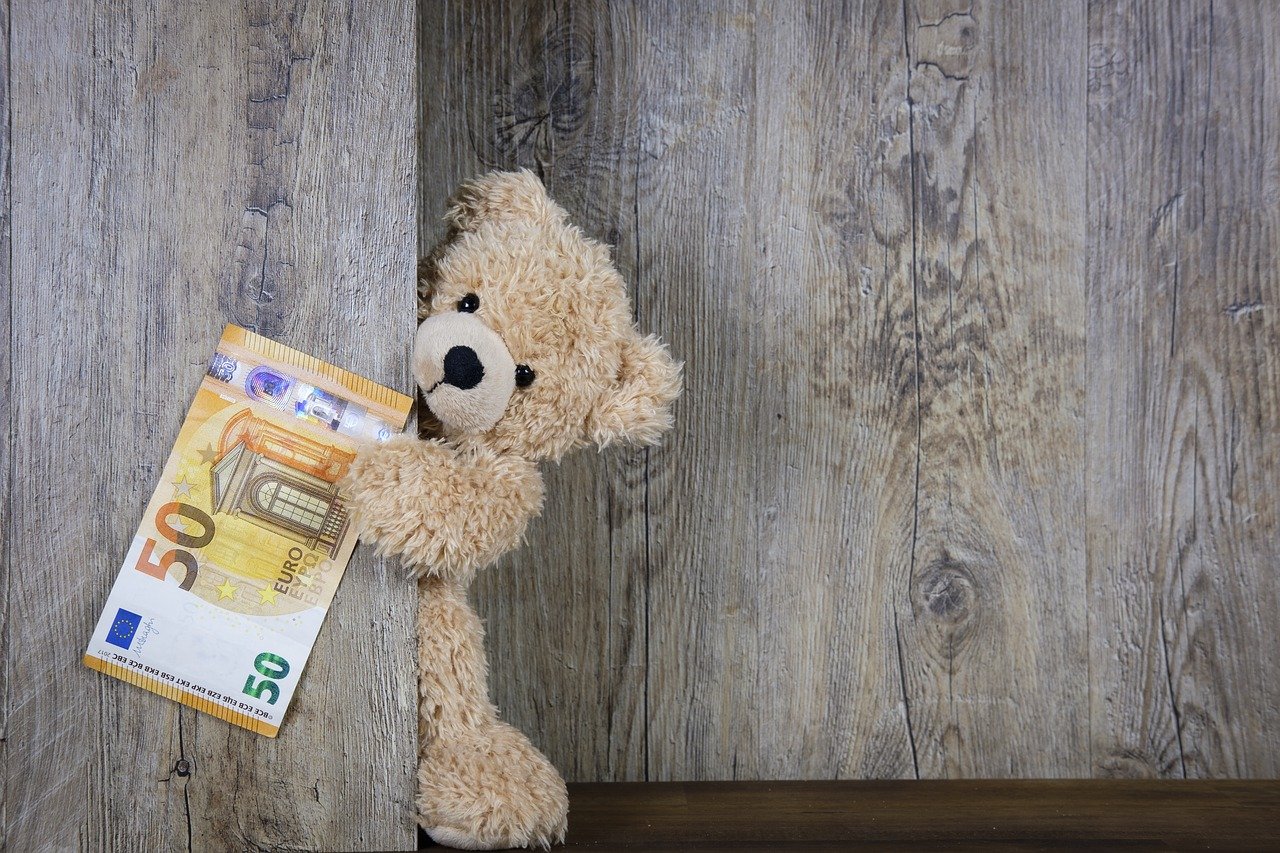 Strategie spłaty zadłużenia
Podstawowe dwie kwestie, które musisz rozważyć przy spłacaniu długu to:

Twoja Ofensywa Finansowa
Twoja Defensywa Finansowa
Twoja ofensywa finansowa
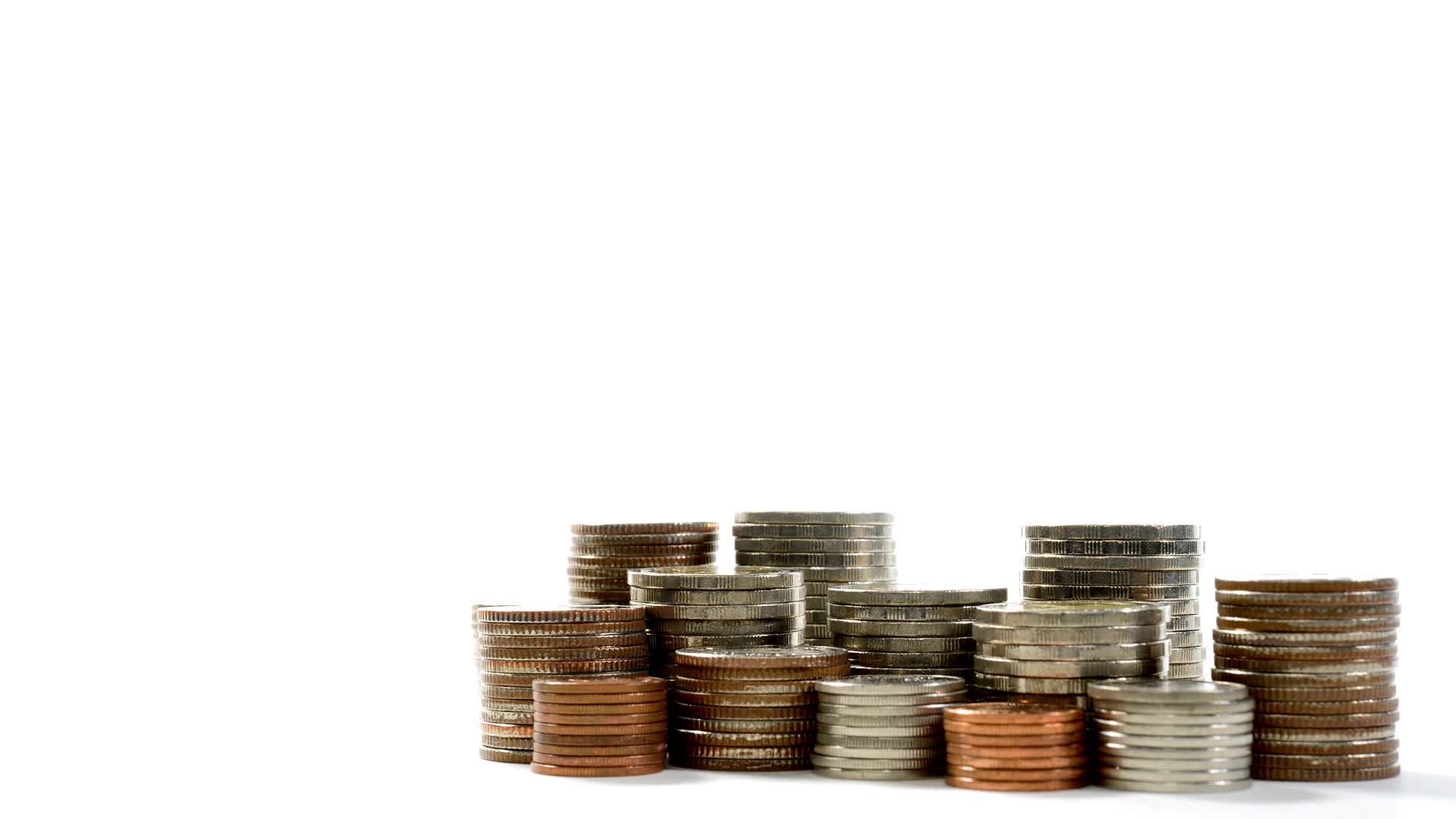 Twoje Defensywa Finansowa
Defensywa finansowa to po prostu umiejętność oszczędzania.

Pamiętaj, że spłata długów to priorytet i musisz odłożyć większą konsumpcję na przyszłość.
Twoja defensywa finansowa (ćwiczenie)
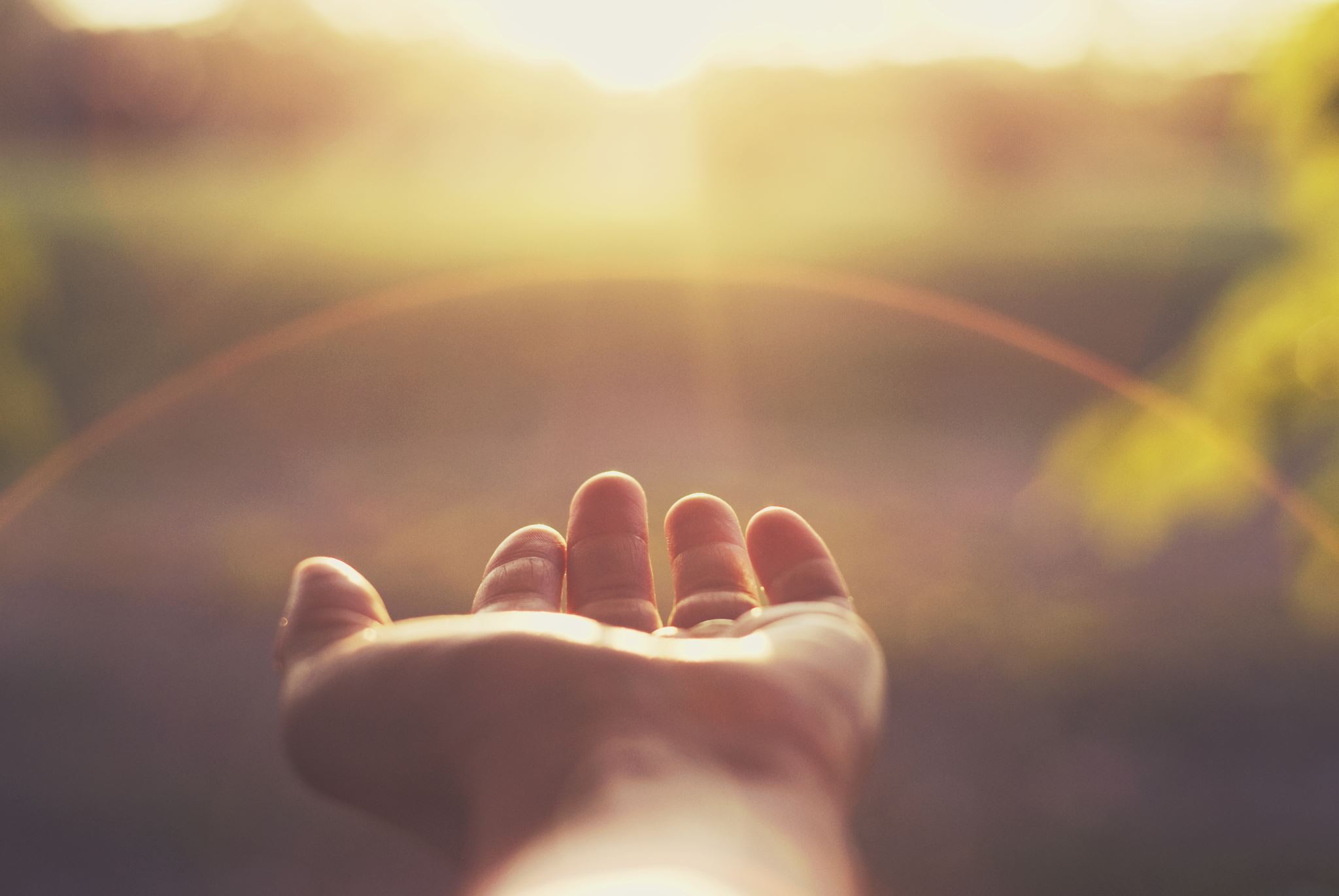 Pamiętaj…
Pamiętaj, że biorąc zbyt wiele pożyczek, szczególnie tych wysokooprocentowanych osobą, którą OKRADASZ....jesteś TY sam w przyszłości;

Dzisiejsze nieodpowiedzialne zachowanie finansowe, ogranicza Twoją przyszła konsumpcje i obniża Twoje możliwości życiowe w przyszłości. Cierpieć będziesz Ty oraz Twoja rodzina, pomyśl o tym dwa razy biorąc następną „chwilówkę”…
Przykładowe strategie spłaty długu
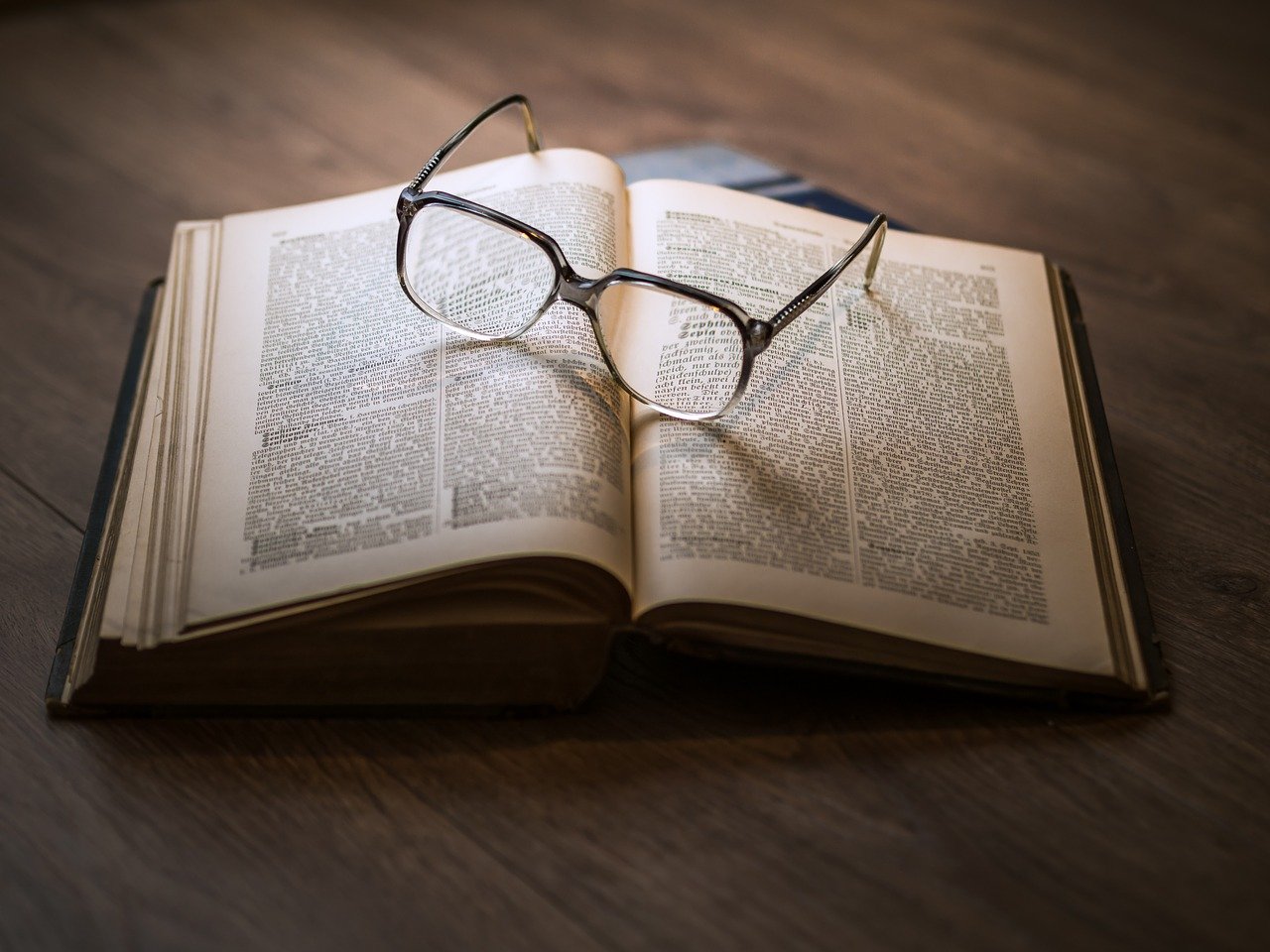 Edukuj się
Staraj się edukować i czytać książki i materiały edukacje związane z edukacją finansową;

Warto też czytać i słuchać motywujące historie o osobach, którym udało się wyjść z długów;

Pamiętaj, że ekonomia i finanse to ważna część życia i nasza ignorancja może nas wiele kosztować. Dlatego czytaj, oglądaj programy edukacyjne i zdobywaj wiedzę;
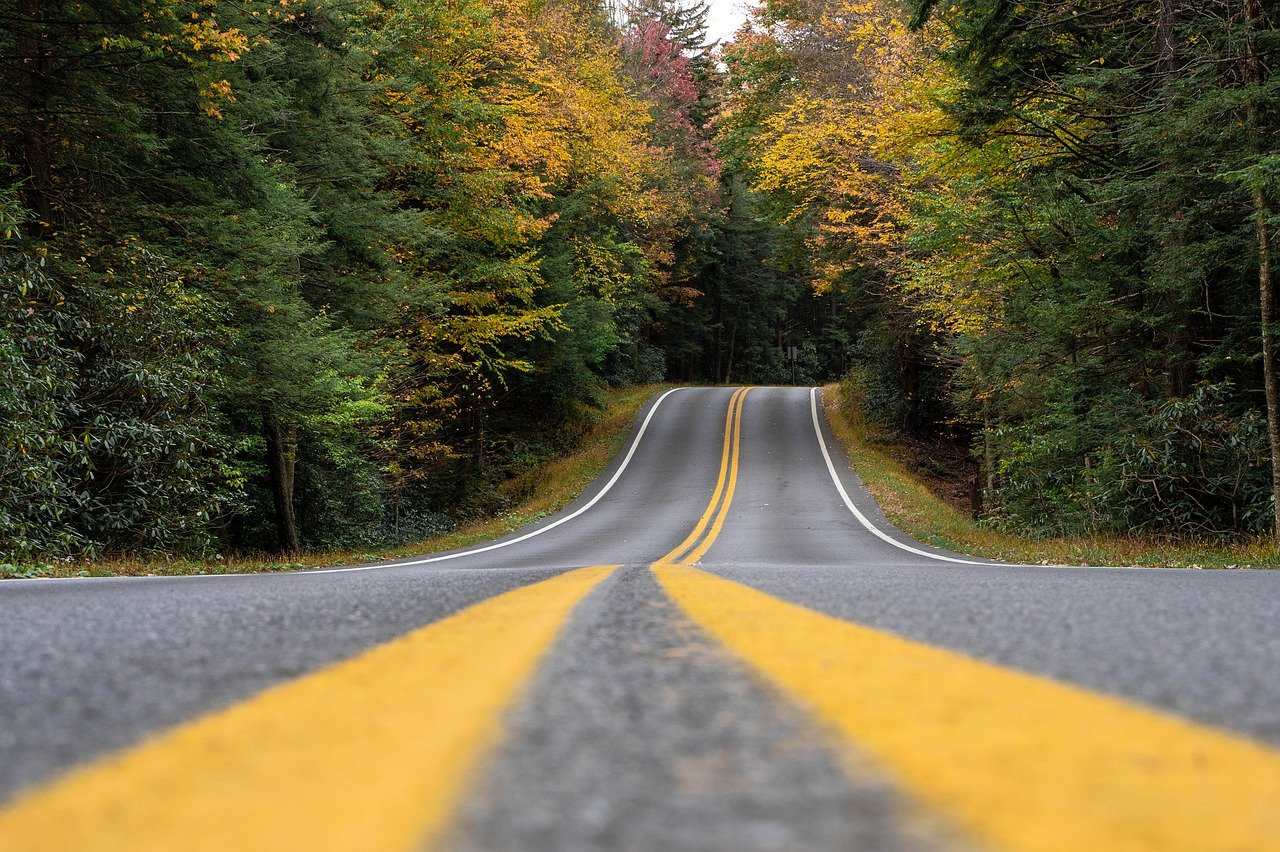 Dziękuje za uwagę!
Teraz czas na dyskusję i pytania od grupy.

Wszystkie zdjęcia wykorzystane w prezentacji są pozyskane z platformy pixabay.com i na ich wykorzystanie dali zgodę autorzy.